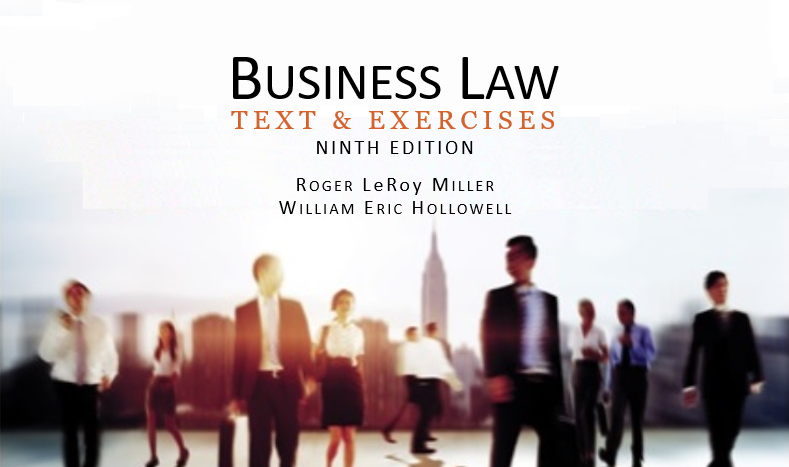 Business LawText & ExercisesNinth EditionRoger LeRoy MillerWilliam Eric Hollowell
Chapter 22    The Essentials of Negotiability
Learning Outcomes
LO1       Identify the basic types of negotiable instruments.
LO2         List the requirements of a negotiable instrument.
LO3          Distinguish between an order and a bearer instrument.
LO4     Describe a transfer of negotiation.
2
Introduction (1)
Negotiable Instrument.
A written and signed unconditional promise or order to pay a specified sum of money on demand or at a definite time to order (to a specific person or entity) or to bearer.
3
Introduction (2)
Negotiable Instruments and the Uniform Commercial Code.
UCC applies to transactions involving negotiable instruments, as well as to bank deposits and collections.
4
LO1  Types of Instruments (1)
LO1
Orders to Pay—Drafts and Checks.
Promises to Pay—Promissory Notes.
Promises to Pay—Certificates of Deposit.
5
LO1  Types of Instruments (2)
LO1
Orders to Pay—Drafts and Checks.
Draft is unconditional order to pay involving: Drawer (Customer), Drawee (Bank) and Payee.
Time Drafts and Sight Drafts.
Time: payable at a future time.
Sight: payable on sight.
6
LO1  Types of Instruments (3)
LO1
Orders to Pay—Drafts and Checks.
Trade Acceptance: seller is drawer and payee.
Checks (cashier’s, teller’s and traveler’s) are drafts on a bank.
7
Time Draft
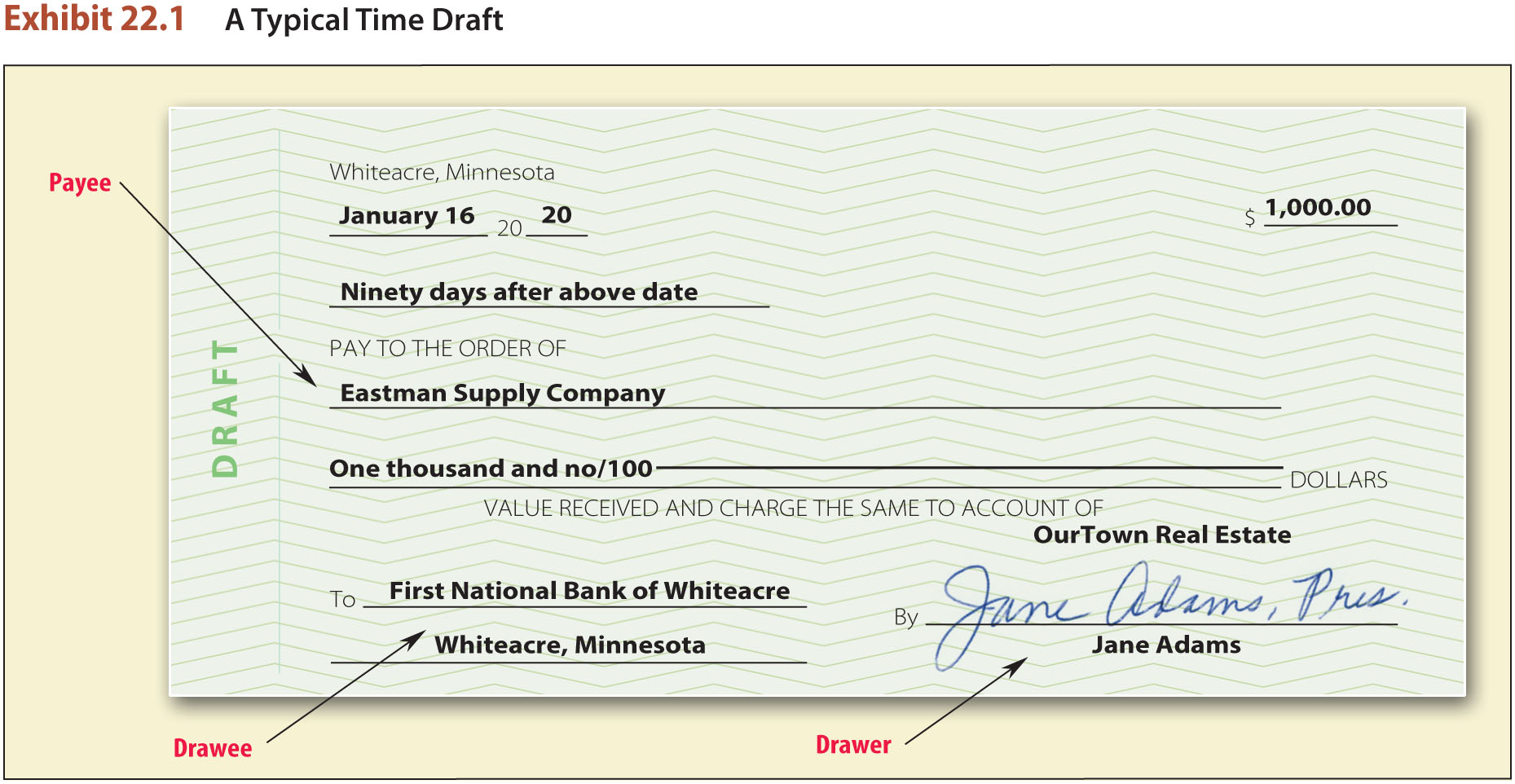 8
LO1  Types of Instruments (4)
LO1
Promises to Pay—Promissory Notes.
Promissory note: promise by the maker (promisor) to the payee or bearer.
9
Promissory Note
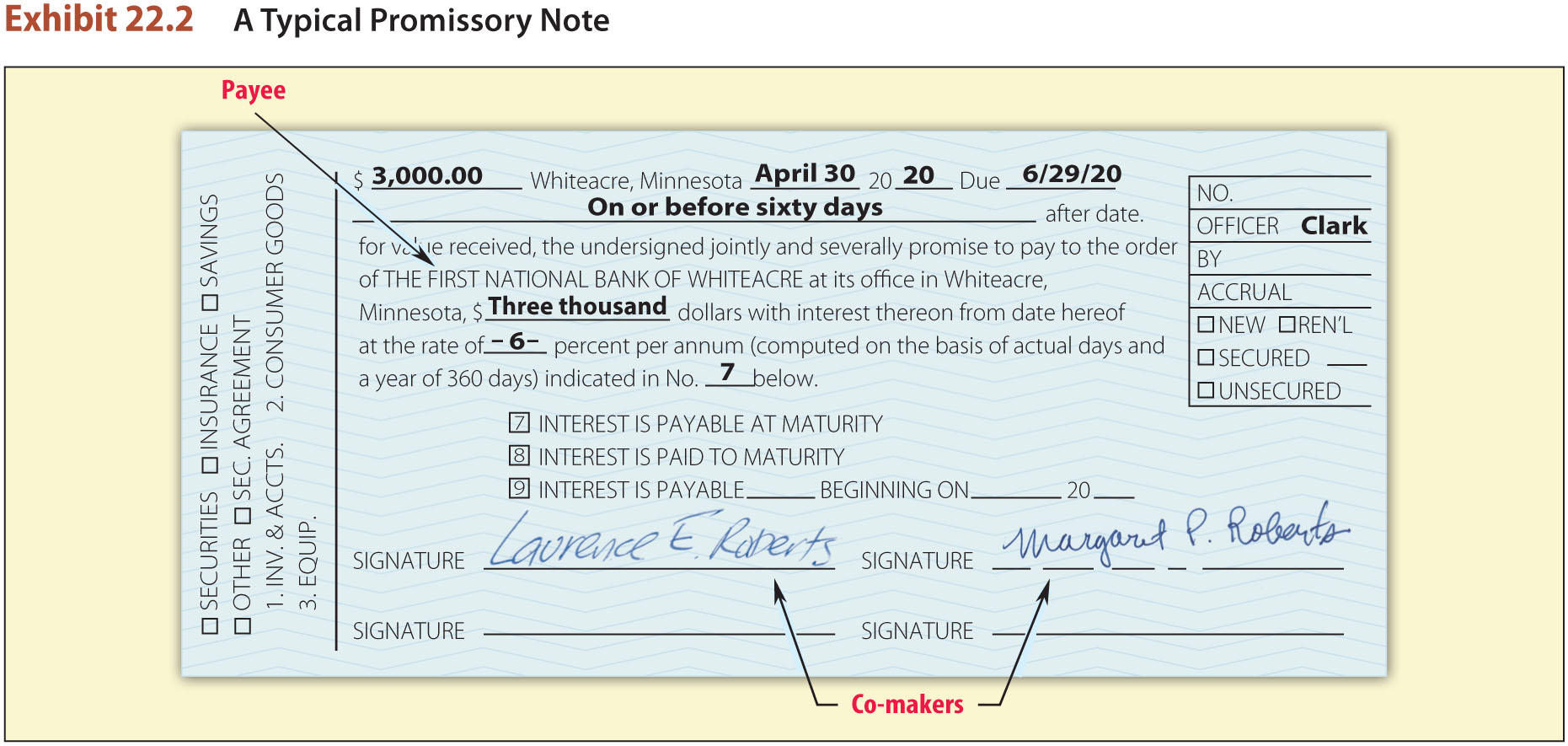 10
LO1  Types of Instruments (5)
LO1
Promises to Pay—Certificates of Deposit.
Certificate of deposit (CD): bank note in which a bank acknowledges a receipt of money from a party and promises to repay it.
11
LO1  Types of Instruments (6)
LO1
12
LO2 What is a      Negotiable Instrument? (1)
LO2
Writing signed by maker or drawer.
Unconditional promise or order to pay.
A fixed amount of money.
13
LO2 What is a      Negotiable Instrument? (2)
LO2
Payable on demand or at a definite time.
Payable to order or bearer.
14
Negotiable Instrument: Written Form
Negotiable instruments must be in written form; with certain practical limitations.
Permanence.
Portability.
15
Negotiable Instrument: Signatures
The name or mark of a person, written by that person or at his or her direction. In commercial law, any name, word, or mark used with the intention to authenticate a writing constitutes a signature.
16
Negotiable Instrument: Unconditional Promise or Order to Pay (1)
For an instrument to be negotiable, it must contain an unconditional or promise to pay. 
A mere acknowledgment of the debt is not sufficient, because the promise must be an affirmative, written undertaking.
17
Negotiable Instrument: Unconditional Promise or Order to Pay (2)
Promise or Order.
The traditional I.O.U. (“I.O.U. $10 [Signed] Bobby”) might logically imply a promise. It is not a negotiable instrument, however, because it does not contain an express promise to repay the debt.
18
Negotiable Instrument: Unconditional Promise or Order to Pay (3)
Unconditionality of a Promise or Order.
A negotiable instrument’s utility as a substitute for money or as a credit device would be dramatically reduced if it had conditional promises attached to it. 
19
Negotiable Instrument: Unconditional Promise or Order to Pay (4)
Unconditionality of a Promise or Order.
Expensive and time consuming to investigate conditional promises.
Matters of standard business practice do not affect unconditionality.
20
Negotiable Instrument: Fixed Amount of Money (1)
Instruments must state with a fixed amount of money to be paid at any time the instrument is payable.
To be negotiable, an instrument must be payable entirely in money.
21
Negotiable Instrument: Fixed Amount of Money (2)
Fixed Amount.
Means an amount that is ascertainable from the instrument.
Instruments with legal and judgment rates of interest, as well as those determined by state law, are negotiable.
22
Negotiable Instrument: Fixed Amount of Money (3)
Variable-Rate Notes.
Can be negotiable.
Only the principal is subject to the negotiability requirement.
The interest may be stated as a variable amount.
23
Negotiable Instrument: Fixed Amount of Money (4)
Payable in Money.
Money: medium of exchange authorized or adopted by a domestic or foreign government as a part of its currency.
Commodities or stock is not considered “money”.
24
Negotiable Instrument: Payable on Demand (1)
Payable on Demand or at a Definite Time.
Payable on Demand: Contain the words “payable at sight” or “payable on demand” and those that say nothing about when payment is due.
25
Negotiable Instrument: Payable on Demand (2)
Payable on Demand or at a Definite Time.
Payable at a Definite Time: to be negotiable an instrument must be payable at a definite time specified on the face (front) of the instrument.
26
LO3 Negotiable Instrument:   Payable to Order or Bearer
LO3
Payable on Demand or at a Definite Time.
Order Instruments: payable “to the order of an identified person” or “to an identified person or order.”
Bearer Instruments: payable to bearer (possessor).
27
Transfer of Instruments (1)
By Assignment: transfer of rights under a contract.
When a transfer fails to qualify as a negotiation, it becomes an assignment. The transferee is then an assignee.
28
Transfer of Instruments (2)
By Negotiation.
Transfer of a negotiable instrument to another, in such form that the transferee becomes a holder.
Holder: person who, by the terms of a negotiable instrument, is legally entitled to payment on it.
L04
29
Transfer of Instruments (3)
By Negotiation.
Order Instruments: negotiated by delivery with any necessary indorsements.
Bearer Instruments: negotiated by delivery, i.e., transfer into another person’s possession. Indorsement is not necessary.
L04
30
Transfer of Instruments (4)
Types of Indorsements.
Indorsement is a signature, with or without words or statements.
Indorser: person who transfers instrument by signing it and delivering to another person.
31
Transfer of Instruments (5)
Types of Indorsements.
Blank Indorsements.
Special Indorsements.
Qualified Indorsements.
Restrictive Indorsements.
32
Indorsements (1)
Blank Indorsements.
Special Indorsements.
Qualified Indorsements.
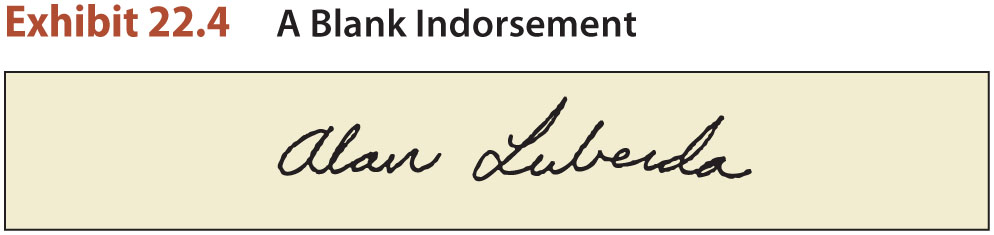 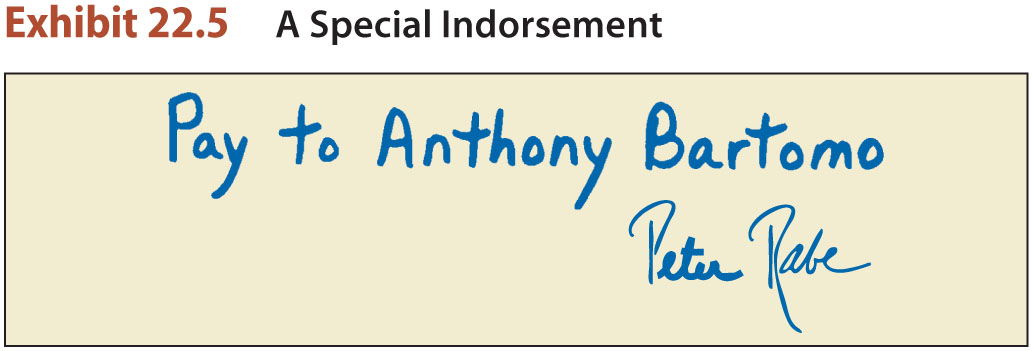 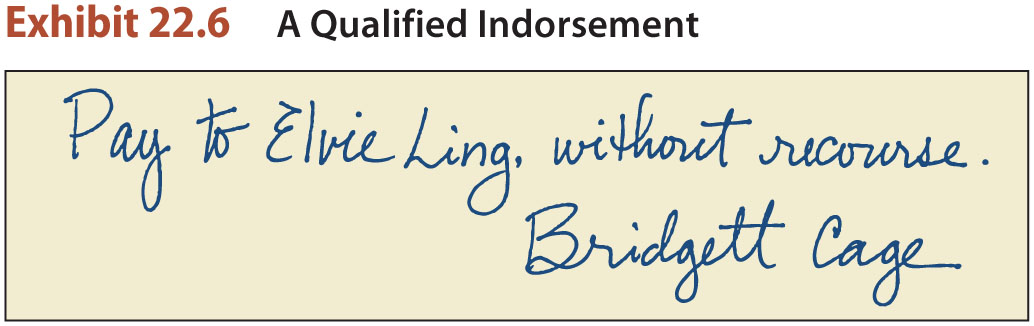 33
Indorsements (2)
Qualified Indorsements.
Used by agents on behalf of a principal (example, insurance agents). The “without recourse” indorsement relieves the agent of liability on a check.
34
Indorsements (3)
Restrictive Indorsements.
Conditional Indorsements.
Indorsements for Deposit and Collection.
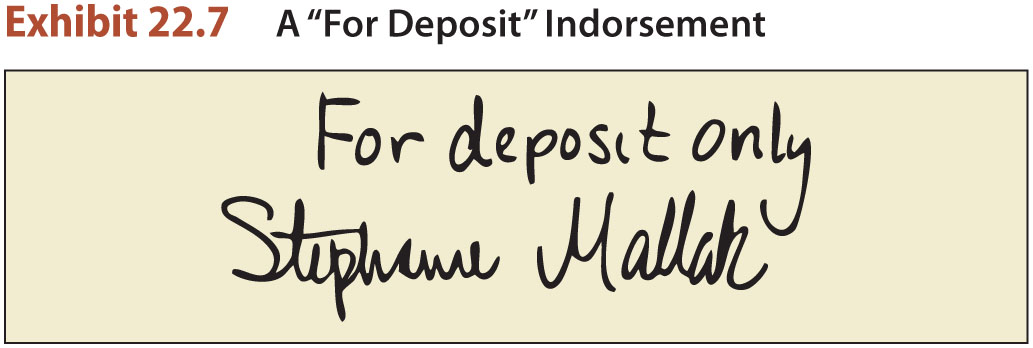 35